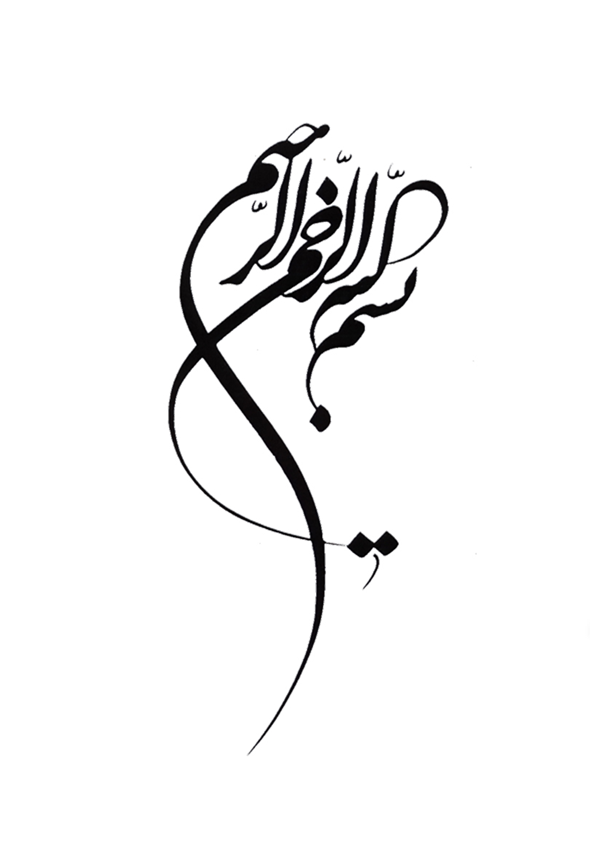 دانشکده فنی حرفه ای امام علی ( ع )
نام درس:                       مبانی مدیریت رفتار سازمانی
آراد سلیمان پور
مقطع: کارشناسی
سر فصل
1-تفاوت بین مدیریت و رهبری
2-سه شایستگی و سه مهارت مدیر
3-انگیزه و رفتار
4-نظریه انتظار
5-سلسله مراتب نیاز ماسلو
6-تحقیقات هاتورن
7-نظریه X   و Y مک گرگور
8-غنا و وسعت شغل
9-به سازی نیروی انسانی ( افزایش آمادگیهای روان یو فنی)
10-انضباط سازنده
11-ارتباط سازنده
12-برنامه ریزی و اجرای تغییر
13-پایگاههای قدرت و کاربرد آنها در تربیت بدنی و ورزش
رهبری
نقش رهبری : نفوذ است قدرت به عنوان ابزاری مناسب برای نفوذ در اختیار رهبر است باعث بالا رفتن انگیزه کارکنان را برای تحقق اهداف سازمانی بالا می برد.
منابع قدرت رهبر
تفاوت مدیریت و رهبری :
1 – رهبری با ایجاد تغییر سر و کار دارد ولی مدیریت برای برخورد با پیچیدگی هاست.
2 – رهبری نگرش شخص دارد به اهداف ولی مدیران نگرش غیر شخص دارند.
3 – رهبری می تواند هدف های گوناگون داشته باشد اما در مدیریت اولویت هدف سازمانی است.
4 – در رهبری عضویت ضرورت دارد ولی در مدیریت عضویت شرط است .
5 – در رهبری سلسه مراتب مطرح نیست هر کسی بتواند بر تصمیم دیگری تآثیر گذارد او رهبر است و آن که اثر پذیرفته پیرو است . ولی در مدیریت سلسله مراتب مطرح است و ابزار نفوذ به طور سلسله مراتبی در اختیار مدیران قرار دارد.
6 – مدیر قدرت خود را به واسطه ی حکم سازمانی به دست آورده ولی رهبر به وسیله ی نفوذ و تآثیر گذاری در گروه.
7 – مدیر هدف های سازمانی را دنبال می کند اما رهبر هدف های گروه.
8 – مدیر دارای حکم و ابلاغ سازمانی است اما رهبر نه.
مهارت های مدیریت
مهارت های مدیریت عمومی :
1 – مهارت فنی : توانایی به کاربردی دانش .معلومات . روش ها . فنون و ابزاراست که برای انجام وظایف خاص در یک زمینه تخصص لازم می باشد . و از طریق تجربه آموزش و کارورزی کسب می شود . برای مثال : دانش و توانایی در کاربرد و روش ها و فنون در یک رشته تخصصی مثل مهارت پزشکی یا طراحی ساختمان.
2 – مهارت انسانی : به مدیر امکان می دهد تا با افراد در کنار آن ها و با آن ها به طور موثر کار کند . به توانایی درک دیگران و کار کردن با افراد و انجام دادن کارها به وسیله آن ها گفته می شود که شامل : درک و فهم آن ها . ایجاد انگیزه در آن ها . آگاهی از فن تشویق و به کار بردن روش های رهبری مناسب . برقراری روابط عمومی با دیگران و همکاری گروهی است . مدیری که مهارت های انسانی خوبی دارد انگیزه و نیاز های افراد را درک کند و آن ها را تشویق کند تا راحت تصمیم بگیرند.
3 – مهارت ادراکی : به توانایی درک و فهم موقعیت ها و پیچیدگی های کلی سازمان شناخت عناصر آن و ارتباط میان عناصر گفته می شود . توانایی میدر در هماهنگ کردن و یکپارچه کردن فعالیت ها مدیر کل نگر باید باشد . تصویر کلی موقعیت سازمان را ببیند.
مهارت ادراکی
مهارت فنی
مهارت انسانی
مدیران عملیاتی
مدیران میانی
مدیران عالی
مسئول هدایت فعالیت های روزانه کارکنان عملیاتی هستند . رئیس یک واحد از دانشکده
مسئول تبدیل اهداف تعیین شده توسط مدیر عالی ( ارشد ) به جزئیات را دارند مانند : مدیران گروه . مسئول پروژه . رئیس دانشکده
در بالاترین نقطه سازمان مسئول تصمیم گیری در مورد اهداف و جهت گیری های سازمان و نیز اجرای سیاست هایی هستند که بر همه ی اعضای سازمان تآثیر می گذارد وزیر . مدیر کل . رئیس دانشگاه
شایستگی های مدیریت
سه شایستگی و سه مهارت مدیر
شایستگی ها : 
روش های تجارت . اصول بازاریابی . نگهداری تآسیسات و وسایل . آشنایی با قوانین و مقررات عمومی . رشته های مختلف ورزشی . فنون و روش های مدیریت . تحقیقات در ورزش . مدیریت سازمان . بهداشت و پیشگیری از صدمات
انگیزه و رفتار
انگیزش : 
1 – عامل حرکت یا حرکت دهنده است .
2 – به عوامل زیستی یا اجتماعی گفته می شود. 
3 – رفتار مبتنی بر هدف را آغاز می کند یا از بروز آن جلوگیری می کند.
4 – حالتی است که افراد را به انجام رفتاری و عمل خاص متمایل می کند.
5 – انگیزه چراهای انسان است.
6 – برای دستیابی به اهدافی به انگیزه نیاز است.
مثال : انگیزه شامل ایجاد نیاز و تمایا برای شرکت در فعالیت های جسمانی رفتار شامل شرکت در فعالیت است هدف شامل کاهش فشار خون
الگوهای عمومی انگیزش
مثال : بازی های آسیایی . شغل
نظریه انتظار :
1 – چرا مردم یک رفتار را بر رفتار دیگر ترجیح می دهند
2 – جذابیت آن پاداش در ارضای نیاز های او
3 – ادراک فرد یا انتظار وی از نتایج یا پاداشهایی که احتمالا از یک رفتار معین حاصل می شود
4 – یک فرد فقط هنگامی اقدام به انتخاب رفتاری می کند که معتقد باشد احتمال زیادی در به دست آوردن نتایج مطلوب وجود دارد و این نتیجه به اندازه کافی در توانایی ارضای نیازهایش کشش دارند
5 – بنابراین انگیزه انجام کار هم به نتایج مورد نتظار و هم به جذابیت آن وابسته است
سلسله مراتب نیاز مازلو :
هرم سلسله مراتب نیاز مازلو
تحقیقات هاتورن :
1 – به منظور بخش رابطه میان روشنایی و بهره وری است
2 – با بهبود روش ها و ابزارها انجام کار کارایی بیشتری در کار به دست بیاید
3 – هاتورن بیان می کند که هر تغییری در شرایط از پیش تعیین شده مطالعه منتبح به افزایش بازده کارکنان می شود برای نمونه کاهش سطح روشنایی در حد شمع و یا افزایش حداکثری آن هر دو منتبح به بهبود کارایی پرسنل شدند چون در هر دو مورد کارکنان احساس می کردند که تحت نظارت هستند
4 - اثر هاتورن : وابسته به نظارت مستقیم از جانب فرد دیگری است . با حذف نظارت تلاش شخص برای بهبود رفتار مورد بررسی نیز به تدریج کاهش یافته و به اتمام می رسد
5 – اثر هاتورن : اگر فرد بداند تحت نظارت مستقیم و توجه شخصی دیگر قرار دارند عملکرد بهتری را از خود نشان می دهند
6 – این تحقیق بر این موضوع استوار است که آیا با تغییر سطح نور و با کم و زیاد کردن آن تغییری در عملکرد و بهره وری کارکنان ایجاد می شود
اثر هاتورن : بهبود کوتاه مدت عملکرد تحت تاثیر نظارت دیگری
جنبه های کاربردی اثر هاتورن : همانطور که گفته شد پدیده هاتورن تاثیری موقتی و کوتاه مدت دارد . به همین دلیل نمی توان آن را برای برنامه ریزی های بلند مدت چه به صورت فردی و چه توسط مدیران کسب و کار های مختلف استفاده کرد .
نتایج ناشی از تحقیقات هاتورن :
تئوری  X  و Y  داگلاس مکگریگور
بر اساس تئوری  X  انسان موجودی تنبل است همواره امنیت و راحتی را طلب می کند و لازم است دائم کنترل شود به قبول مسئولیت علاقه ندارد و بیش از هر چیز تامین می خواهند . این نظریه بدل با مزایای شغلی و تهدید و تنبیه در مردم ایجاد انگیزش می کند.
بر اساس تئوری Y  مردم طبیعتا  قبل و غیر قابل اعتماد نیستند . انسان می تواند در کار خود خلاق و خود فرمان شود به شرطی که به طور صحیحی برانگیخته شود انسان خواهان یادگیری و خود سازی است و کار را یک فعالیت طبیعی می داند . همه کس اساس همکاری دارند و تحصیلاتی عمل می کنند .
نکته : مدیریت به وسیله هدایت و کنترل نا موفق است ولی چنانچه بر درک و دقیق از طبیعت و عوامل انگیزش انسانی استوار باشد سودمند خواهد بود پس کار مدیر فراهم کردن بسته های لازم برای بروز خلاقیت در افراد است تا انگیزه آن ها بیشتر شود.
ارتباط سازنده :
منظور از ارتباط سازنده : آن نوع ارتباطی است که مبتنی بر شفافیت . دقت . نتیجه و منفعت دو طرفه باشد .
ارتباط سازنده دارای 4 مورد مولفه ی زیر است .
1 – شفافیت : منظور از شفافیت روشن و واضح بودن ارتباط است . پنهان کاری و دروغ نباشد در آن 
2 – دقت : منظور از دقت آن نوع حساسیت هایی است که برای ارتباط اجتماعی و عمومی با دیگران و روابط شخصی ضروری است . دقت همان چیزی است که شعور اجتماعی فرد را نمایان می کند و میزان تجربه او در اجتماع را نشان می دهد . این شعور اجتماعی می تواند شامل رعایت سکوت در مکان های عمومی . دقت در رعایت ملاحظات خاصی شود . چگونگی صحبت و اظهار نظر شود.
3 – نتیجه : اگر در روابطی که در سازمان حاکم است یا با دیگران برقرار می کنیم شفافیت و دقت نباشد آنگاه مولفه ی نتیجه به درستی صورت نمی گیرد و حاصل نمی شود . و آنگاه در انتظارات . اندازه گیری ها و اهدافمان در ارتباط که از نتیجه نشات می گیرد ناکام خواهیم بود .
4 – منفعت دو طرفه : به وضوح ارتباط سازنده ارتباطی که برای هر دو طرف دارای نتیجه مطلوب باشد و هر دو طرف از بودن از چنین ارتباطی احساس رضایت کنند لذا در این مولفه هر دو طرف باید همدیگر را درک کرده و خود را جای دیگری بگذارند تا انتظارات از ارتباط برآورده شود و بازدهی ارتباط افزایش یابد.
انظباط سازنده :
انظباط در فرهنگ لغت مترادف با مفهوم هایی نظیر تربیت . کنترل . نظم و نظارت حس فرمانبرداری خوی اطاعت و نظیر آنها آورده شده است . از مجموع این مفاهیم می توان نتیجه گرفت که انظباط سازنده عبارتند از : از اعمال تربیتی که باعث ایجاد نظم در کار و سازمان حس انجام وظیفه طبق موازین تعیین شده در افراد می شود و تخطی از آنها کارکنان را به نوعی تنبیه روبرو می سازد .
اهداف انظباط سازنده عمده :
غنا و وسعت شغل :
غنا سازی شغلی : ابزاری است مدیریتی برای تغییر شغل کارمندان در جهتی که بیشتر چالشی و کمتر تکراری باشد.
هدف از غنی سازی شغلی : احساس رضایت بیشتر کارمند در همان شغلی است که در حال حاضر در آن مشغول است . نتیجه غنی سازی شغلی برای سازمان افزایش کارایی کارمندان و در نتیجه کاهش نرخ خروج از سازمان خواهد بود .
روش های غنی سازی شغلی : کاهش دادن کنترل بر کارمند و افزایش مسئولیت پذیری فردی در قبال شغل کارمند تا وقتی که با نظارت و کنترل شدید به انجام کار می پردازد حس مسئولیت نسبت به کار پیدا نمی کند و کنترل کننده را مسئول کیفیت و کمیت کار می داند . در بعضی از موارد کاهش کنترل به افزایش مسئولیت پذیری در کارمند منجر می شود .
روش های غنی سازی شغلی :
1 – افزایش محدوده تصمیم گیری کارمند : کارمندی که تابحال در مورد کوچکترین مسائل باید نظر مدیرخود را جویا شود احساس مسئولیت کمتری نسبت به این کار می کند.
2 – اختصاص گزارش دوره ای نتیجه فعالیت واحد برای کارکنان : کارمندان با دیدن نتایج عینی فعالیت خود علاقه و انگیزه بیشتری نسبت به کار پیدا می کنند مثلا کارمندی که در بخش تولید یک کارخانه مشغول به کار است از اینکه مشتریان از کیفیت بالای تولید تعریف کنند احساس رضایت می کند.
3 – ایجاد کارهای چالشی برای بخش که تکراری نباشد : انجام کارهای تکراری بعد از مدتی منجر به احساس نارضایتی در کارمند می شود سعی کنید در بازه های زمانی مشخصی کارهای چالشی برای کارکنان و کارمندان در نظر بگیرد تا میزان رضایت آنها از شغل افزایش یابد.
4 – اختصاص وظیفه ای خاص برای یک نفر : مشارکت ندادن دیگران برای انجام یک کار کامل نیز از ترفند هایی است که به مسئولیت پذیری بیشتر کارمند کمک می کند.
توسعه شغلی
ابزاری مدیریتی برای افزایش وظایف و مسئولیت همکاران در راستای ارتقای سطح رضایت مندی ایشان است . در این روش با ارتقاء و توسعه افقی کارکنان می توان مسئولیت پذیری بیشتری از او انتظار داشت . با گسترش مسئولیت های فرد علاوه بر افزایش سطح اختیارات ممکن است به آموزش تخصصی بیشتری برای انجام وظایف جدید نیاز باشد که این آموزش ها می تواند عملکرد فرد را از یکنواختی خارج سازد . در چنین مواردی افزایش حقوق و دستمزد توصیه می شود . تا به کارایی و اثر بخشی بیشتر کارمندان منجر شود .
ارتقای افقی :
در این مورد فرد از شغلی به شغل در همان سطح و لایه انقال پیدا می کند فقط وظایف و مسئولیتش افزایش پیدا می کند که منجر به احساس رضایت بیشتر در کارمند می شود.
تفاوت توسعه شغلی با غنی سازی شغلی :
تفاوت این دو مثل تفاوت کمیت و کیفیت است به این معنا که در توسعه شغلی تعداد وظایف فرد افزایش می یابد ( کمیت ) که در نتیجه کارایی فرد بهبود می یابد . در غنی سازی شغلی هدف انجام بهتر ( کیفیت ) و با مسئولیت همان شغل است . تاثیر انگیزشی غنی سازی شغلی بیشتر از توسعه شغلی است . در ضمن این تفاوت ها شباهت های زیادی هم میان این دو مورد وجود دارد . اما کابرد های غنی سازی شغلی معمولا بیشتر از توسعه شغلی است .
برنامه ریزی و اجرای تغییر 
برنامه ریزی : 
شامل تصمیم گیری درباره انتخاب اهداف و انتخاب روش های رسیدن به آن ها برای آینده می باشد . برنامه ریزی شامل فعالیت هایی می شود که مدیر برای پیش بینی امور آینده سازمان انجام می دهد کارهای خاصی که در این زمینه انجام می شود عبارت است از : پیش بینی . تعیین هدف های بلند مدت . تدوین راهبرد ها . تعیین سیاست ها و در نظر گرفتن هدف های کوتاه مدت برنامه ریزی یک پل ارتباطی بین حال و آینده است .
انتخاب هدف های درست اثر بخشی
انتخاب روش های درست کارایی
برنامه ریزی
برنامه ریزی شامل انتخاب هدف های درست ( اثر بخشی ) و سپس انتخاب روش ها و راه های درست برای تامین این هدف (کارایی) می باشد.
برنامه ریزی و اجرای تغییر
برنامه ریزی جامع تعیین هدف های کلی
توسط مدیران عالی دراز مدت چند ساله
برنامه ریزی کلی تعیین اهداف ویژه
توسط مدیران میانی میان مدت یک ساله
برنامه عملیاتی تعیین فعالیت های زمان بندی شده
توسط مدیران اجرایی کوتاه مدت ماهانه و هفتگی
سطوح برنامه ریزی با توجه به سطوح مدیریت
تعیین چشم انداز، رسالت، هدف، راهبرد، خط مشی
تعیین فعالیت ها زمانبندی، روش ها، بودجه بندی
تصویب برنامه
مراحل و چرخه برنامه ریزی
ارکان برنامه ریزی :
1 – مشخص کردن هدف 
2 – پیش بینی عملیات
3 – تعیین زمان مناسب جهت اجرای فعالیت
4 – تعیین مکان مناسب فعالیت ها
5 – محاسبه ی بودجه مورد نیاز هر فعالیت
6 – پیش بینی جهت تامین بودجه از منابع غیر دولتی یا دولتی
7 – مسئولیت و هماهنگی با واحد های اجرایی
طبقه بندی و ابعاد مختلف برنامه ریزی ( انواع برنامه ریزی )
1 – بعد زمانی : 1 – کوتاه مدت ( حداکثر تا 3 سال )
                    2 – میان مدت ( حداکثر تا 5 سال )
                    3- بلند مدت ( بیشتر از 5 سال ) 
2 – بعد قلمرو : جهانی – ملی – واحدی ( در حد یک سال )
3 – بعد سطح : استراتژیک – عملیاتی
4 – استمرار یا عدم استمرار : ثابت ( تکراری ) – مقطعی ( بر اساس اتفاقی خاص )
برنامه ریزی استراتژیک : فرآیندی است که ضمن آن اهداف و خطوط کلی فعالیت ها و ماموریت های سازمان را در دراز مدت تعیین می شود برنامه ریزی جامع دارای دید دراز مدت است و موقعیت های سازمان را دراز مدت ترسیم می کند.
نکته : درهم ادغام کردن مسائل بیرونی و درونی سازمان را تجزیه و تحلیل SWOT  می گویند . در واقع این تحلیل شامل : محیط درونی سازمان ( بررسی نقاط قوت و ضعف ) محیط بیرونی سازمان ( فرصت ها و تهدیدات ) است.
برنامه ریزی عملیاتی :
در سطوح میانی و پایه سازمان انجام می گیرد برنامه ریزی عملیاتی عبارتند از : تعیین هدف . خط مشی . تبدیل هدف به صورت عملیات و پیش بینی چگونگی اجرا و کنترل ( همان برنامه ریزی زمانبندی شده و اجرایی است ).
شیوه های برنامه ریزی عملیاتی :
1 – جدول زمانبندی ( در طول ماه )
2 – جدول کار نما ( روز . هفته یا ماه )
3 – خط زمانی فرآیند 
4 – تقویم ورزشی 
5 – شبکه پرت
6 – برنامه ریزی مدیر بحرانی (  CPM  ) 
7 – تجزیه و تحلیل نقطه ای سر به سر
مدیریت تغییر :
عبارتند از فرآیند حرکت از وضع فعلی به سمت چشم انداز در آینده که با درجه ای از انتقال همراه است و ممکن است منجر به زحمت برای برخی یا همه کارکنان می شود . به کارگیری مناسب از روش های تغییر در سازمان موجب می شود که کمبود های احتمالی سیستم جدید شناسایی و در رفع آن ها اقدام شود و از طرف دیگر مقاومت طبیعی مخاطبان کاهش می یابد.
خلاصه روش های تغییر و تبدیل در سازمان
دلایلی که باعث می شود کارکنان در برابر تغییر مقاومت کنند :
1 – کارکنان می ترسند که آن چه را دارند از دست بدهند
2 – بیشتر سازمان ها طرح ساختاری دیوانسالاری دارند 
3 – بسیاری از سازمان ها خودشان را در برابر تغییر ایمن سازی می کنند
4 – فرهنگ های سازمانی در برابر تغییر مقاومت می کنند
می توان مقاومت در برابر تغییر را به عنوان بزرگ ترین عامل منحصر به فرد دانست که اجرای موفقیت آمیز راهبرد ها را مورد تهدید قرار می دهد . در بسیاری از سازمان ها مقاومت در برابر تغییر به شکل های زیر متجلی می شود : خرابکاری – غیبت – شکایت و دادخواهی های بی پایه و اساس و نشان دادن بی میلی در همکاری و تشریک ساعی با دست اندر کاران سازمان است.
1 – تغییر یک باره
2 – تغییر موازی
3 – تغییر الگو سازی
4 – تغییر مرحله ای
1
1
2
2
3
3
برخی از روش های مقابله با مقاومت کارکنان در برابر تغییر عبارتند از :
1 – آموزش کوتاه مدت کارکنان درباره تغییر
2 – اطلاع رسانی درباره تغییر از طریق بروشور و کتابچه
3 – مشورت درباره تغییر
4 – نظر سنجی از مخاطبان با مدیران و کارکنان
5 – توجیه کارکنان و مخاطبان از دلایل تغییر
6 – تغییر در جهت منافع سازمان باشد و یا حداقل منافع آن ها را تهدید نکند
7 – از طریق اطلاع رسانی و تبلیغ به تدریج ویژگی های متغیر پرداخته شود
مدیریت منابع انسانی :
مدیریت منابع انسانی عبارتند از : کلیه کارکرد ها و فعالیت هایی است که در هرگونه شرایط سازمانی و محیطی منابع انسانی را برای سازمان فرد و محیط مفید نماید.
منابع انسانی مهم ترین دارایی یک سازمان است که اگر به طور اثر بخشی مدیریت شود کلید موفقیت سازمان خواهد بود بنابراین برای تامین و نگهداری آن باید کوشید تا سازمان ها در راستای اهداف خود گام بردارند.
در واقع سرمایه یک سازمان سرمایه انسانی آن سازمان است.
چشم انداز و اهداف
محیط
بهسازی منابع انسانی
مفهوم بهسازی منابع انسانی :
نگهداری نیروی انسانی بر اساس بهسازی نیروی انسانی صورت می گیرد عده ای آن را توانمند سازی . عده ای توانا سازی و عده ای آن را توسعه کیفی نیروی انسانی دانسته اند . هدف از آن توانا سازی . دادن قدرت تقویت مهارت و ایجاد اعتماد به نفس و ایجاد صلاحیت شغلی در کارکنان است که از این راه کارکنان عملکرد بهتری می یابند . بدین معنی که قابلیت های منابع انسانی که متشکل از نقش . صلاحیت و مهارت برای انجام وظیفه در راستای امور سازمانی منجر به تحقق اهداف سازمانی است . ارتقا یافته و به عبارتی منابع انسانی توانا به انجام کیفی وظیفه با بلوغ شغلی می شود . بدین جهت مولف واژه بهسازی را به کار برده است .
بهسازی نیروی انسانی متغیری است که رفتار سازمانی یعنی تقویت عملکرد شاغل تابعی از آن است . به عبارتی نتایج حاصل از بسازی نیروی انسانی در اثر بخشی او ساطع است . اثر بخشی بعدی از بهره وری است و از کیفیت و توان کاری نیروی انسانی نشئت می گیرد.
ابعاد بهسازی منابع انسانی :
1 – شناسایی متغیر های موجود سازمانی مربوط به اثر بخشی نیروی انسانی که مبتنی بر شرایط کیفی کارکنان و سازمان است
2 – تعیین استاندارد ها و ملاک های شیوه های انجام کار که بر اساس رویه ها و دستورالعمل های مطلوب صورت می گیرد
3-شناسایی رفتار های همسوی کارکنان با هدف های سازمانی که براساس تحلیل تعهد سازمانی کارکنان انجام می شود
4-شناسایی موقعیت و مقتضیات سازمانی بر اساس متغیر های درونی و بیرونی سازمان
5 – تعیین استاندارد های ارتقای کیفی نیروی انسانی پس از بهسازی این امر مستلزم استاندارد سازی عملکرد نیروی انسانی در واحد هاست
6 – تعیین پاداش های تقویت کننده بهبود کیفی در نیروی انسانی ( شامل سیستم پاداش دهی و ایجاد انگیزش در کارکنان است )
7 – جلوگیری از تحلیل رفتگی نیروی انسانی که تاثیر در کارایی آن می گذارد و تحلیل فشار های روانی و جلوگیری از آن و تقویت امنیت شغلی اساسی کار است
8 – شناخت روحیات . خصوصیات فردی و جمعی نیروی انسانی در راستای هدایت آن ها برای تحقق سازمان
مدیریت عملکرد
عواملی که باعث ایجاد بهسازی در سازمان می شود:
1 – انگیزش کارکنان :
انگیزش فرآیندی است که با یک نیاز یا کمبود زیستی یا روانی آغاز شده و رفتار هدفمند یا انگیزه ای را در جهت محرکی خارجی فعال می نماید . انگیزش در کارکنان حالتی در افراد دانست که آنان را به انجام رفتار و عمل خاصی متمایل می سازد.
2 – رضایت کارکنان :
حالتی است که افراد نه تنها از شرایط فعلیشان رضایت دارند بلکه رابطه بلند مدتی را با سازمان مقصور هستند.
3 – خلاقیت و نوآوری :
خلاقیت تولید ایده هایی است که منجر به بهبود کارایی و اثر بخشی یک سیستم می شود و به جنبه مهم آن فرآیند ها و افراد به حساب می آیند فرآیند هدفمند طراحی شده است تا راه حل یک مشکل را بدست آورد . افراد منابع فعلی هستند که راه حل ها را تعیین می کنند . نوآوری : ایجاد تغییر در محصولات یا خدمات و یا روش خلق و عرضه آن ها با هدف پاسخگویی به بازار های جدید و نیاز های متغیر مشتریان است .
4 – گرایش به آموزش :
آموزش نیروی انسانی در هر سازمان جایگاه ویژه ای دارد . همچنین آموزش ضمن خدمت کارکنان نقش بسزایی در ارتقای کارایی سازمان دارد . دوره های آموزش ضمن خدمت معمولا تقویت قابلیت های موجود و تسهیل کسب دانش فنی پرورش مهارت ها و توانایی های مربوط به بهبود عملکرد کارکنان را شامل می شود . آموزش های ضمن خدمت یکی از مهم ترین و بهترین راه های تامین و تربیت نیروی انسانی و بهبود عملکرد کارکنان در سازمان هاست.
5 – ماندگاری پرسنل :
در حالیکه  متقابلا چشم انداز کارمند به شغل این است که توسط آن شایستگی و مشخصات کیفی خود را بهبود ببخشد حال و با توجه به اینکه ورود هر فردی به هر سازمان با چنین انگیزه ای صورت می گیرد . سازمان موظف است با تامین نیاز ها و خواسته های آنان را با اهداف سازمان تطبیق دهد . زیرا بی توجهی به خواسته های کارکنان باعث کاهش تمایل به ماندن یا ماندگاری و افزایش میزان ترک خدمت کارکنان را در پی خواهد داشت.
پایگاه های قدرت و کاربرد آن در تربیت بدنی ورزش
قدرت : قدرت توانایی انجام برخی از کار هاست . بدین ترتیب قدرت توانایی استفاده از زور و یا نفوذ به دیگران است و یا ارایه پاداش است . قدرت به توانایی نفوذ بر دیگران و تغییر رفتار در آن ها است اشاره دارد.
اهمیت قدرت : قدرت یکی از اجزای اساسی و عملی هر سازمان است . بدون قدرت هیچ سازمان و هیچ فرمانی وجود نخواهد داشت قدرت مرکزی ترین مکان را در سازمان داراست قدرت یکی از اساسی ترین عناصر موجود در هر یک از سطوح سازمان انسانی است.
اهمیت قدرت از آنجا ناشی می شود که برای ایجاد هماهنگی در فعالیت های انسانی و سازمان ها عنصری موثر به شمار می آید.
قدرت در مدیر : مدیران از جایگاه های ویژه قدرت در سازمان ها برخوردارند . در حقیقت ( بیشترین قدرت در هر جامعه به کسانی تعلق دارد که ساز و کار های تنبیهی را در سازمان ها کنترل می کنند ) این ساز و کار ها موقعیت هایی است که به وسیله مدیران به کار گرفته می شود . بدین ترتیب مدیران با ایجاد هماهنگی موثر در منابع سازمان موجب می شوند تا سازمان با استفاده از اثر ( تضایفی یا فزایندگی ) موجود به صورت مولد کارا در آیند.
سرمایه سازی اولیه قدرت : زمانی که مدیر جایگاهی را اشغال می کند در واقع نوعی سرمایه سازی قدرت را آغاز کرده است خواه این جایگاه سازمانی بیشتر وجود داشته و خواه او خود ایجاد نموده باشد . شاید بهتر است بگوییم وی دارای توانایی ویژه ای در جهت سرمایه سازی از قدرتی بالقوه شده است . بدین معنی که وی اکنون جوازی در دست دارد که به وسیله آن می تواند احساس قدرت کند به طور کلی قدرت آغازین برای یک مدیر را می توان به صورت معادله زیر نوشت :
به عبارت ساده تر مجموع قدرت وی برابر است با حاصل جمع قدرت های فیزیکی – اقتصادی – علمی – تجربی – شخصیتی – مقامی – عقیدتی – و سایر قدرت ها
تقسیم بندی ها در زمینه قدرت یک مدیر
1 – قدرت بالا سری ( تسلط شخصی ) : مدیری که بتواند رفتار کارمندان خود را تحت تاثیر قرار داده و تغییر دهد از قدرت بالا سری بر خوردار است . مدیر افرادی را تحت نظارت خود دارد که با او در جهت تحقق اهداف سازمانی همکاری می کنند فرد مدیر از قدرت وسیعی برخوردار است و می تواند با ایجاد هماهنگی از تلاش ها و استعداد های افراد به گونه شایسته استفاده کند و در آن ها نفوذ کرده و تحت تاثیر شان قرار می دهد.
2 – قدرت ناشی از اطلاعات : مدیر با کنترل و دسترسی به فهرست عضویت افراد نمونه مهمی از یک قدرت اطلاعاتی را به نمایش می گذارد . مدیر ممکن است قدرت اطلاعاتی خود را از طریق بررسی و کنترل روزنامه ها تلویزیون و یا به طور کلی از رسانه های همگانی به دست آورد.
3 – قدرت ناشی از پول ( قدرت مالی ) : بر اساس این قدرت توانایی یا اختیار خرید مواد کالاها و خدمات موجبات تسلط فرد ( مدیر ) بر دارائی ها و برنامه های اجرایی را فراهم می آورد . از آنجا که پول و منابع مالی جایگاه ویژه خود را در بطن جامعه داراست بنابراین قدرت مالی ارتباط تنگا تنگی با قدرت بالا سری پیدا می کند.
انواع قدرت ها در سازمان ها مورد استفاده قرار می گیرد در برگیرنده قدرت فیزیکی . اقتصادی . علمی . اجرایی . شخصیتی . موقعیتی و اعتقادی پنداری ( ایدئولوژیکی ) و ذهنی درونی است.
1 -  قدرت فیزیکی : اول از همه این فکر به مغز انسان خطور می کند که قدرت فیزیکی در چنین دنیایی دیگر موضوع مهمی تلقی نمی شود اما تداوم وابستگی و اعتماد شدید به نیروی نظامی و سیستم های دفاعی در سر تا سر جهان موجب شده است تا اهمیت ممتد نیروی فیزیکی مورد تایید قرار گیرد . پلیس و سایر قدرت های قانونی اغلب برای انجام وظایف خود به نیروی فیزیکی متوسل می شوند ایجاد حریق خرابکاری و تهدید اعضای خانواده از جمله مواردی است که در اینگونه برخورد ها به کار گرفته می شود.
2 – قدرت اقتصادی : ناشی از مالکیت یا کنترل پول یا منابع دیگر را باید دومین نوع قدرت به شمار آورد قدرت اقتصادی با پرداخت یا با وعده پرداخت یا با خود داری  یا تهدید به خود داری از پرداخت پول یا سایر کالاهای اقتصادی اعمال می شود . قدرت اقتصادی به عنوان مالکیت بر ثروت یا منابع دیگر یکی از مهم ترین قدرت به شمار می رود . قدرت اقتصادی از سوی سیاست مداران و مدیران حرفه ای که در چهار چوب اختیاراتشان مالک منابع نیستند اعمال می شود.
3 – قدرت علمی : این نوع قدرت بر پایه دانش و آگاهی شکل می گیرد به زبان ساده می توان گفت مهارت های ویژه و تخصص کارکنان و سایر کارشناسان موجب قدرتمندی آنان می شود . کنترل اطلاعات راه دیگری است که نشان می دهد دانش و آگاهیمی تواند قدرت دنیا باشد . به عبارت دقیق تر آنانی که موقعیت علمی شان مستلزم دسترسی به بیشترین اطلاعات است از قدرت ویژه ای برخوردار می شوند.
4 – قدرت اجرایی : این موقعیت که اجرای موفقیت آمیز هر کار باعث ایجاد قدرت می شود . این قدرت برای تفسیر بهتر اشاره می کند که اجرای موفقیت آمیز همواره منجر به ارتقای فرد و تحرک وی به سوی موقعیت هایی می شود که قدرت بیشتری در خود نهفته دارند . تنها قدرت در این مورد از طریق موفقیت در انجام وظیفه صورت می گیرد.
5 – قدرت ناشی از شخصیت : برخی از افراد دارای ویژگی ( جذاب و متنفذی ) هستند که موجب احترام و تحسین می شود . گاهی احساس عشق و عاطفه درهم می آمیزد بسیاری از رهبران سیاسی و مذهبی مشهور از جاذبه روحانی و جذابیت شخصی برخوردارند . روسای مراکز بازرگانی آموزشی و سایر سازمان ها به تناسب شخصیت جذاب خود قدرت کسب می کنند . جذابیت فیزیکی در کسب قدرت مهم و موثر است.
6 – قدرت ناشی از مقام : قدرت اغلب موقعیت فرد ناشی می شود اشخاصی که در مراتب بالا و یا در موقعیت های اجتماعی قرار دارند قدرت خود را از این منبع کسب می کنند . قدرت هر یک از هدایت کنندگان سازمان ها از این واقعیت نشات می گیرد که آنان حافظ و مسئول سازمان بوده و بنابراین قدرت آنان از مقام آنان است.
7 – قدرت عقیدتی : چنانچه فردی دارای یک پندار یک اعتقاد یا یک نظام فکری باشد که بدین وسیله ذهن را تسخیر کند و یا دیگران را تحت تاثیر قرار دهد و نیاز های آنان را برآورده سازد او قادر خواهد بود که قدرتمند شود . ادیان بزرگ جهان نمونه های آشکاری از قدرت ایدوئولوژیک هستند . در هر سازمان رهبران ظاهر می شوند که بتوانند عقاید پر جاذبه و خواستگاه های بهتری را عرضه بدارند.
8 – قدرت ذهنی و درونی : قدرت موضوعی به شدت ذهنی و درونی است این نوع قدرت بیانگر این موضوع است که قدرت مولد قدرت است . کسی که دارای موقعیت نسبتا خوبی باشد و با استفاده از امکاناتیکه او را به این مرحله رسانده قدرتش را از لحاظ ذهنی می کوشد تا افزایش دهد زیرا صاحبان قدرت همواره تمایل دارند تا با استفاده از قدرت و امکاناتی که در اختیارشان هست هر چه بیشتر بر قدرت خود بیفزانید .
پایان